عنوان مقاله:روستاییان و مشارکت سیاسی در ایرانمطالعه موردی: روستاهای حومه شهرستان بوشهر(چاه کوتاه، آبطویل، تل اشکی)
نویسندگان: منصور وثوقی، عبدالرسول هاشمی
منبع: فصلنامه علوم اجتماعی. دوره 11، شماره 26شهریور 1383صفحه 109-140
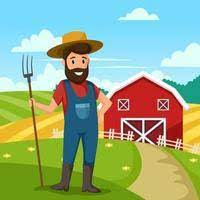 چکیده
مشارکت سیاسی یکی از معیارهای توسعه سیاسی به طور خاص و توسعه به طور کلی است و پرداختن به ان می تواند روشنگر یکی از ابعاد مهم توسعه باشد. هدف از این تحقیق بررسی و شناخت عوامل اجتماعی موثر بر مشارکت سیاسی روستاییان است تا از این طریق برخی از نظریاتی را که تحت عنوان نوسازی مطرح شده است، بتوان در جامعه مورد مطالعه آزمون نمود. برخی از این عوامل که در نظریات دانیل لرنر، اینگلس و اسمیت، رابرت دال، لیپست  و هانتینگتن به عنوان عوامل نوسازی کننده جامعه و رواج دهنده اشکال جدید رفتارهای اجتماعی بیان شده اند. عبارتند از وضعیت اقتصادی، شغل، تحصیلات، ارتباط با شهر، استفاده از وسایل ارتباط جمعی، علاوه بر این برخی عوامل روان شناختی مانند احساس بی قدرتی و اعتماد به دولت نیز مورد بررسی قرار گرفته اند
احساس بی قدرتی و اعتماد به دولت
فرضیه اصلی تحقیق این است که با بهبود شاخص های اجتماعی، مشارکت سیاسی افزایش یافته است. این فرضیه در دو بعد مشارکت سیاسی رسمی و غیر رسمی مورد بررسی و سنجش قرار گرفت. روش تحقیق مورد استفاده روش پیمایشی بوده که با استفاده از تکنیک پرسشنامه انجام شد.
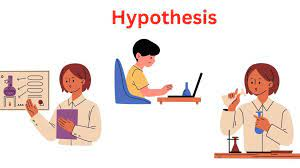 جامعه مورد مطالعه سرپرستان خانوارهای روستایی دهستان  حومه شهرستان بوشهر بود. با استفاده از نمونه گیری چند مرحله ای به روستای چاه کوتاه، آب طویل، تل اشکی که معرف سه سطح توسعه یافتگی بالا، متوسط و پایین بودند. به طور تصادفی انتخاب شده و از میان این روستاها نسبت به تعیین حجم نمونه مجموعا به تعداد 250 مورد و توزیع آن ها با توجه به میزان جمعیت هر روستا اقدام شد.
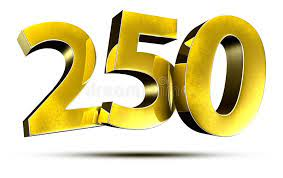 نتایج تحقیق حاکی است که بین دو نوع مشارکت سیاسی رسمی و غیر رسمی در خصوص متغیرهای مورد مطالعه تفاوت قابل ملاحظه ای وجود دارد. به این صورت که مشارکت سیاسی غیر رسمی همراه با افزایش  سطح تحصیلات، ارتباط با شهر و استفاده از رسانه های گروهی افزایش یافته است اما مشارکت سیاسی رسمی تنها در سطح متوسط ارتباط با شهر و تحصیلات ابتدایی بیشتر شده است و پس از ان رو به کاهش داشته است از طرف دیگر مشارکت رسمی همبستگی بسیاری با اعتماد به دولت داشته و هرچه اعتماد به دولت بیشتر بوده، مشارکت سیاسی رسمی بیشتر شده است. در حالی که رابطه معنی داری بین این عامل و مشارکت سیاسی غیر رسمی به دست نیامد.
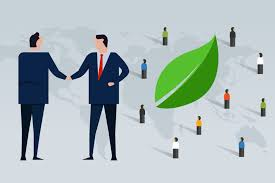 این موضوع نشان می دهد که مشارکت، سیاسی غیر رسمی بیش از جنبه رسمی مشارکت، مرتبط با شاخص های توسعه و تایید کننده نظریات نوسازی است. در صورتی که ساختار سیاسی و عوامل محیطی در مشارکت سیاسی رسمی نقش زیادی دارند.
واژه های کلیدی:
روستاییان، مشارکت سیاسی، توسعه اجتماعی نوسازی، بی قدرتی، اعتماد به  دولت
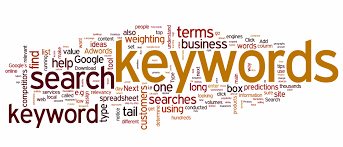 بیان موضوع
مشارکت سیاسی یکی از مباحث مهم در جامعه شناسی سیاسی است و از طرفی یکی از شاخص های توسعه سیاسی در کشورها به شمار می رود. توسعه سیاسی خود یکی از ابعاد توسعه همه جانبه است. از این رو پرداختن به مقوله مشارکت سیاسی می تواند روشنگر یکی از ابعاد توسعه یافتگی باشد. موضوع مشارکت به عنوان یکی از رهیافت های نوین در مباحث توسه مطرح است و صاحب نظران مباحث توسعه پس از تجربه چندین دهه برنامه های توسعه به این نتیجه رسیده اند که یکی از موثرترین راه های رسیدن به توسعه واقعی  و با دوام همان جلب مشارکت مردم در فرایند توسعه از اجرا تا تصمیم گیری است و این راه با صرفه ترین و پایدارترین روش است.
روشنگر یکی از ابعاد توسعه یافتگی
از نظر تاریخی در ایران صرف نظر از بعد سیاسی، مشارکت  در امور مختلف در شهرها و روستاها کم و بیش وجود داشته است. برای مثال در جوامع روستایی از رسم بیل زنی دسته جمعی و کمک در درو کردن گندم، تامین امینت محصو، سنت چرخ ریسان بنه و مراسم مذهبی می توان نام برد. از نظر سیاسی و اداری در دوان باستان پس از حمله اسکندر، بخشی از آداب و رسوم یونانیان از جمله تشکیل مجلس نمایندگان وارد زندگی ایرانیان شد.
در دوران جدید، نخستین الگوی مشارکت که با الهام از تحولات کشورهای اروپایی مانند فرانسه در ایران پیاده شد. تاسیس مجلس شورای ملی بود. در دوران معاصر ، انقلاب مشروطیت، نهضت ملی شدن صنعت نفت، انقلاب اسلامی سال 1357 و برگزاری انتخاب از جمله انتخابات ریاست جمهوری دوم خرداد سال 67 از جمله برهه هایی بوده اند که مشارکت در امور سیاسی در آن ها به حداکثر رسیده است.
در تبیین موضوع باید گفت که جامعه ایران به خصوص در صد سال اخیر دچار تحولات اساسی شده است که به تعبیری ناشی از قدم نهادن به مرحله مدرنیسم است. همزمان با درگیر شدن هر چه بیشتر جامعه را پی آمد های مدرنیسم برخی مفاهیم  و دستاوردهای آن مانند انتخابات آزاد، قانون اساسی و حکومت قانون نیز وارد عرصه های زندگی اجتماعی و سیاسی ایرانیان شده است. این ارزش ها در تقابل جدی با ارزش های پدرسالارانه و اقتدارگرایانه ای قرار گرفته است که ناشی از سنت دیرینه حکومت های مطلقه از نوع استبداد شرقی است لذا بحث مشارکت سیاسی یکی از مباحث مهم در جامعه ایران است.
استبداد شرقی
موضوع مورد مطالعه در این مقوله بررسی عوامل اجتماعی موثر بر مشارکت سیاسی روستاییان است به طور مختصر منظور از عوامل اجتماعی، عواملی است که در ساخت جامعه روستایی از قدیم وجود داشته و برخی نیز همراه با ورود عناصر نوسازی تحول پیدا کرده است. این عوامل عبارتند از : آیین، وضعیت اقتصادی، تحصیلات، شغل، ارتباط با شهر  و برخورداری از وسایل ارتباط جمعی، نوع روستا، برخی عوامل نیز جنبه روان شناختی – اجتماعی دارند. در این مطالعه اعتماد به دولت و احساس بی قدرتی مورد بررسی قرار گرفته  و ارتباط آن ها با موضوع مشارکت سیاسی سنجیده شده است.
در چند دهه اخیر موضوع مشارکت سیاسی در روستاها به دلیل پدید امدن گروه های جدید روستایی که دارای تحصیلات بالاتر و برخوردار از وسایل ارتباطی جمعی و امکانات اقتصادی بیشتری هستند ابعاد تازه تری پیدا کرده است.
از این رو برخی از سوالاتی که پاسخ گویی به انها ضرورت انجام تحقیق را ایجاب می کند عبارتند از:
عوامل اجتماعی موثر در فرایند مشارکت سیاسی کدامند و در این میان عوامل اجتماعی متاثر از نوسازی از قبیل تحصیلات، ارتباط با شهر و رسانه های گروهی در جذب مشارکت سیاسی روستاییان چه نقشی دارند؟

عوامل روان شناختی- اجتماعی مانند اعتماد به دولت و احساس بی قدرتی در مشارکت سیاسی روستاییان تا چه حد نقش دارند و آیا می توان در تبیین مشارکت به عنوان متغیر واسط از آن ها سود جست موثر است؟
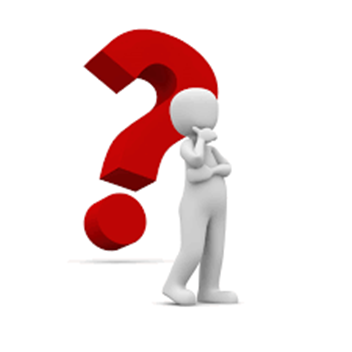 - آیا بهبود وضعیت اقتصادی و اجتماعی روستاییان منجر به افزایش مشارکت سیاسی آنان شده است؟ 
چه تغییراتی در سطوح و انواع مشارکت سیاسی در اثر فرایند های نوسازی ایجاد شده است؟ 
چه گروه  هایی از روستاییان دارای بیش ترین میزان مشارکت سیاسی بوده اند و چه گروه هایی مشارکت کمتری داشته اند؟
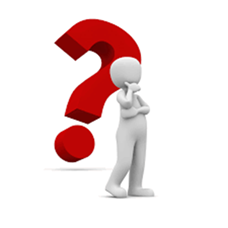 مشارکت سیاسی روستاییان
تصور اولیه ممکن است این باشد که  مشارکت سیاسی مرتبط با شهر  و شهرنشینی است و روستاییان کم تر این نوع از مشارکت اند. این تصور با پشتیبانی نظری بسیاری از مطالعات که تحت عنوان نوسازی سیاسی انجام گرفته است تقویت  و تایید می شود. بر اساس این نظریات، جوامع بر پایه دو قطب سنتی  و مدرن مشخص می شوند و هر چه به قطب مدرن نزدیک تر  شوند،  اشکال جدید زندگی اجتماعی و از جمله مشارکت سیاسی و اجتماعی گسترش می یابد
بنابراین شهرنشینی، صنعتی شدن و گسترش رسانه های گروهی  و افزایش تحصیلات و رفاه اقتصادی منجر به افزایش سطح مشارکت می شود و ساکنان مناطق  شهری به دلیل برخورداری بیشتر از جلوه های مدرن زندگی، مشارکت بیشتری در حیات سیاسی و اجتماعی خود دارند مطالعات دانیل لرنر (D.Lerner) (ازکیا، 1380، 108) ، لیپست (Lipset) و اینکلس  و اسمیت (Inkeles and Smith) (سو، 1378، 57) موید این مطلب هستند
جلوه های مدرن زندگی
پالمر، اشترن و گالی (Palmer, Stern, Galle) در کتاب خود با عنوان نگرش جدید به علم سیاست نتیجه می گیرند که «جوامه بدوی و روستایی هر دو اساسا بر مبنای خطوط خویشاوندی سازمان می یابد و فاقد هر گونه وفاداری به ساخت های غیر خویشاوندی نظیر کشور هستند و به جای وابستگی به خلاقیت و نوآوری و آمادگی برای قبول شیوه های نوین به سنت های گذشته به عنوان راه حل مشکلات خود می نگرند (پالمر، 1371، 88)
به جای وابستگی
این تصورات و نظریات درباره ارتباط میان ویژگی های اجتماعی و اقتصادی و میزان مشارکت باید با دقت  مورد ارزیابی قرار گیرد زیرا شواهد فراوانی از نقش گسترده روستاییان در زندگی اجتماعی و سیاسی موجود است از نظر تاریخی می توان گفت که دهقانان خود یکی از نیروهای عمده ضد فیودالی در انقلاب فرانسه بودند و در فروپاشی نظام فیوالی نقش موثری ایفا کردند. جنگ ها و شورش های دهقانی حرکت هایی بر ضد نظام اربابی بودند که در فاصله قرون وسطی و قرون جدید رخ دادند. از مهم ترین جنگ های دهقانی باید از شورش فلاندر در  1321، فرانسه در 1356، انگلستان در 1381، سوییس در 15-1513 آلمان  در 25-1524 و روسیه در اوایل سده هفدهم  نام برد (بشریه، 1381، 208)
نیروهای عمده ضد فیودالی
نقش دهقانان در جنبش های فاشیستی و ضد مدرنیستی قرن بیستم نیز چشمگیر بوده است در کشورهایی چو آلمان، اسپانیا، پرتغال و ژاپن که به واسطه عدم وقوع انقلاب های ضد فیودالی شاهد تداوم طبقات دهقان و زمین دار بودند حمایت طبقات دهقانی از جنبش و حکومت های فاشیستی در دوره های بحران نوسازی  و پیدایش گرایش های رادیکال راست گرا پدیده ای عمومی بوده است.
جنبش های فاشیستی و ضد مدرنیستی
نقش روستاییان در جنبش های انقلابی در طی قرن بیستم بر کشورهایی مانند روسیه، چین، مکزیک، ویتنام و الجزایر و کوبا نیز گسترده بود به طور کلی مقابله با گسترش، روابط سرمایه دایر و اقتصاد کالایی و تجاری شدن کشاورزی از کوشش برای حفظ شیوه های زندگی سنتی، دهقانان را در طی این قرن در بسیاری از کشورها از نظر سیاسی فعال ساخت و به وقوع شورش های دهقانی انجامید. به طور کلی نقش دهقانان در زندگی سیاسی در قالب جنبش های دهقانی بیشتر در دوره های انقلاب و تحول اجتماعی و پیدایش جنبش های توده ای محسوس بوده است تا در دوره های ثبات سیاسی (بشیریه، 1370،  206)
جنبش های توده ای
همچنین پشتیبانی دهقانان از انقلاب ملی در ویتنام و خشونت های دهقانی در نقاط دیگر که در حکم یک موضوع مهم در اواخر دهه های 1960 و 1970 رخ داد باعث شگفتی و رد نظریات کسانی شد که هنوز تصویر دهقانان بی اعتنا از لحاظ سیاسی را در ذهن داشتند با این  حال در بسیاری از کشورها لبه گسترده سیاست های دولت متوجه بهره گیری از روستا ها برای حمایت از اهداف سیاسی  و اقتصادی بوده است در مقابل واکنش دهقانان بسیار پراکنده و متفاوت است
بسیار پراکنده و متفاوت
برای مثال اغلب عکس العمل انها به صورت صرفا مذاکره یا مانورهای محدود محلی و یا طفره رفتن از این سیاست ها بوده است. در برخی کشورها مثل هند و ژاپن دهقانان متوسط یا کشتکاران به طور کلی حالت حامی حکومت را داشتند و در موارد دیگر اکثریت جمعیت روستایی بی اعتنا بوده اند (واینر- هالینگتن، 1379، 157)
بی اعتنا
مایکل راش نیز ارتباط میان ویژگی های اقتصادی و اجتماعی و مشارکت را مورد بررسی دقیق تری قرار می دهد. بر اساس این مطالعات ساکنان روستایی ژاپن مشارکت بیشتری نسبت به ساکنان شهری دارند. همچنین در بسیاری از کشورهای جهان سوم افرادی که در روستاها زندگی می کنند احساس هویت بسیار نیرومند تری دارند تا کسانی که در نواحی شهری رو به گسترش به سر می برند (راش، 1381، 132)
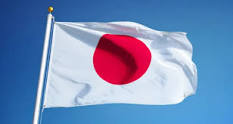 به نظر بشیریه در تاریخ معاصر ایران دهقانان نقش تعیین کننده ای در تحولات سیاسی نداشتند و بیش تر از سوی گروه ها و نیروهای سیاسی گوناگون بسیج شده اند. از آغاز انقلاب مشروطه اوضاع دهقانان یا مساله ارضی و دهقانی توجه گروه های مختلف را به خود جلب کرد. در واقع گروه های دیگر از منافع دهقانان حمایت می کردند. در دوران مشروطه جنبش دهقانی مهمی رخ نداد و الغای نظام تیولداری پس از انقلاب اکثریت دهقانان را به صورت مزارعه کار درآورد.
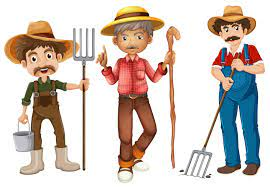 مساله ارضی
شورش های جسته و گریخته دهقانی در سال های انقلاب مشروطه به چشم می خورد از جمله در سال 1287 در منطقه رشت و شورش های مشابهی در قوچان، آذربایجان، اصفهان، بم و جیرفت به وقوع پیوست. جنبش جنگل نی زاز یک دیدگاه شورش دهقانی بود. همچنین بعد از شهریور 1320 مسئله ارضی – دهقانی دوباره توجه احزاب و سیاست مدراان را به خود جلب نمود و نیروهای دهقانی در حکومت های خودمختاری که بعد از جنگ دوم در سال های 1324-25 در آذربایجان و کردستان تشکیل شد، نقش داشتند.
حکومت های خودمختار
در تحولات انقلاب سال 1357 نخست در چند مورد معدود حمایت برخی از اقشار روستایی از رژیم شاه ظاهر شد لیکن با گسترش جنش انقلابی به زودی از میان رفت (بشیریه، 1380، 218)
در یک جمع بندی می توان نتیجه گرفت که دو عامل در زمینه مشارکت سیاسی روستاییان تاثیر به سزایی داشته است: 
1- میزان توسعه یافتگی جامعه روستایی و بسط جامعه مدنی در سراسر جامه 2- تسلط و اقتدار دولت مرکزی، مشارکت سیاسی روستاییان در شکل خشونت آمیز و انقلابی در شرایطی روی داده است که از طرفی جامعه مدنی بسط و توسعه نیافته و کشور در حالت عقب ماندگی است و از طرف دیگر حکومت مرکزی نیز فاقد ابزار، نیروها و سازماندهی لازم برای گسترش اقتدار  خود در تمامی مناطق است در چنین حالتی  و به خصوص در شرایطی که جامعه در حال تحول و گذرا است وقوع شورش ها و انقلابات بسیار محتمل است.
مشارکت سیاسی روستاییان در شکل مسالمت آمیز و در چارچوب قوانین و مقررات در جامعه مدنی در صورتی گسترش می یابد که جامعه به سطح قابل قبولی از توسعه یافتگی رسیده باشد و وجود نهاد های مدنی و سازمان های محلی قدرتمند در روستا ها کانال های لازم برای سازماندهی و هدایت مشارکت سیاسی موثر روستاییان فراهم نماید... در این شرایط ساکنان مناطق روستایی بهتر می توانند با کمک این نهاد ها منافع خود را در جریان انتخابات و فعالیت های سیاسی تامین کنند.
سطح قابل قبولی از توسعه یافتگی
چارچوب نظری تحقیق
چارچوب نظری این تحقیق بر مبنای نظریات صاحب نظران مکتب نوسازی تدوین شده است. اساس این نظریات بر تفکیک و تمایز دو نوع جامعه سنتی و مدرن قرار دارد. جامعه مدرن دارای ویژگی هایی از قبیل داشتن یک اقتصاد پیشرفته انواع تکنولوژی جدید، سازمان های اجتماعی تمایز یافته، ثبات و توسعه سیاسی، بالا بردن سطح تحصیلات، بهداشت و درمان و به طور خلاصه همه آن چیزهایی که خوب تلقی می شوند تعریف می گردد.
تفکیک و تمایز دو نوع جامعه سنتی و مدرن
بر مبنای این ویژگی های عینی و بیرونی، رفتار اجتماعی و طرز تفکر افرادی متناسب با آن شکل گرفته است. از جمله این ویژگی های رفتاری، مشارکت گسترده مردم در امور اجتماعی، اقتصادی و سیاسی است. در مقابل جامعه سنتی قرار می گیرد که هنوز به سطح توسعه اقتصادی و اجتماعی و فرهنگی نرسیده است و ویژگی های اقتصادی افراد نیز مستلزم مشارکت گسترده در امور اجتماعی و اقتصادی نوین، اشکال جدید زندگی اجتماعی از جمله مشارکت سیاسی نیز ایجاد می شود.
ویژگی های عینی و بیرونی
بنابراین گروه هایی از جامعه که بیش تر برخوردار از مواهب توسعه از جمله رفاه اقتصادی، تعلیم و تربیت، دسترسی به رسانه های گروهی، شهرنشینی و ...هستند زمینه های مساعد تری برای مشارکت در امور سیاسی و اجتماعی دارند. 
در این تحقیق در چارچوب مکتب نوسازی  وجوه مشترک نظریات دانیل لرنر، انکلس و اسمیت، لیپست، رابرت دال و هانتینگتن مورد استفاده قرار گرفته است.
لرنر (Lerner) مطاله خود را در شش کشور خاورمیانه (ترکیه، لبنان،ایران، اردن، مصر و سوریه متمرکز ساخته که حاصل آن کتابی است با  نام «گذر از جامعه سنتیف نوسازی در خاورمیانه، وی با رویکرد جامعه شناختی- روان شناختی به مطالعه پرداخته است. اندیشه لرنر در چارچوب نظریه اشاعه فرهنگی است به این معنی که با بسط و نشر عناصر فرهنگی جوامع مدرن در کشورهای جهان سوم آمادگی روانی و اجتماعی برای پذیرش عناصر فرهنگی جدید و ایفای نقش موثر در این رابطه فراهم می شود.
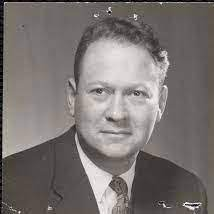 لرنر
به نظر لرنر مهم ترین عناصر و متغیهای نوسازی کننده عبارتند از : رسانه های گروه ی، تعلیم و تربیت و شهرنشینی نفوذ و گسترش این عناصر به درون جامعه سنتی دگرگونی در نگرش ها و باورهای مردم را در پی دارد. یکی از شاخص های این نگرش های جدید وجود همدلی و بروز شخصیت انتقالی در افراد است. به این معنی که شخص این توانایی را در خود می بیند که خود را به جای دیگر بگذارد  و به کنش مثبت و سازنده با دیگران بپردازد. برهمین قیاس  مشارکت افراد در ابعاد مختلف زندگی اجتماعی نیز یکی از ابعاد توسعه اجتماعی و روانی به شمار می رود(ازکیا، 1380، 108)
وجود همدلی و بروز شخصیت انتقالی
انکلس و اسمیت (Inkeles and Smith) نیز به ابعاد روانی و اجتماعی نوسازی می پردازند و انسان نوین را فراهم کنند، توسعه اقتصادی و سیاسی، اجتماعی و فرهنگی دانسته و دارای دو جنبه داخلی و خارجی که یکی به محیط وی مربوط می شود و دیگری به وجهه نظرها، ارزش ها و احساسات او، آنچه به بیان شاحص های متعددی تجدد در انسان نوین از جمله تمایل به برنامه ریزی و مشارکت  در امور روی می آورند و عواملی مانند آموزش و پرورش، محیط شهری، وسایل ارتباط جمعی،  دولت ملی و احزاب سیاسی و فعالیت در مشاغل جدید را بروز آنها موثر می دانند. اینکلس و اسمیت از میان این عوامل تاکید بیشتری بر نوع شغل و کار در کارخانه دارند. (همان 109)
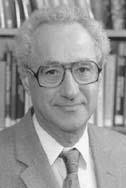 آلکس اینکلس
لیپست (Lipset) با بیان ارتباط بین توسعه اقتصادی و دموکراسی معتقد است میزان رفاه و توسعه اقتصادی کشورها را می توان به صورت عامل مهمی برای توسعه یافتگی سیاسی و دموکراسی در نظر گرفت. به نظر او همه شاخص های توسعه اقتصادی مانند ثروت، صنعتی شدن و شهرنشینی و تحصیلات چنان با هم مرتبط اند که  تشکیل یک عامل واحد می دهند  و این عامل درجه همبستگی بالایی با دموکراسی دارد (سو، 1378، 66)
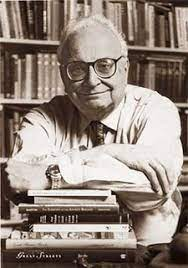 توسعه یافتگی سیاسی و دموکراسی
سیمور مارتین لیپست
این بخش از مطالعات لیپست در سطح کلان و در سطح کشورها مطرح است. بخش دیگری از تحقیقات لیپست در کتاب او به نام «انسان سیاسی» آمده است. وی با استفاده از یافته ای آماری در خصوص ویژگی های اجتماعی رای دهندگان و مشارکت کنندگان در فعالیت های سیاسی و طبقه بندی آن ها به دو گروه (مشارکت بالا و پایین) قواعد عام در زمینه علل شکست از انتخابات می پردازد. عوامل اجتماعی مورد بررسی لیپست عبارتند از درآمد، تعلیم و تربیت، نژاد، جنس، اقامت، شرایط اجتماعی، تاهل، عضویت در سازمان ها (Lipset, 1984, 184)
هانتیگیتن (Huntington) مطالعات متعددی در زمینه توسعه سیاسی و مشارکت سیایس انجام داده است و به تاسی از لنر نوسازی را فراگردی چند بعدی می داند که در همه زمینه های اندیشه و فعالیت جریان دارد. به نظر وی جنبه های اصلی نوسازی عبارتند از شهرنشینی، صنعتی شدن، دنیا گرایی، دموکراتیزه شده، آموزش و دسترسی به رسانه های ارتباط جمعی، وی بر نهادینگی و ثبات سیاسی همراه سطح قابل قبولی از مشارکت سیاسی به عنوان دو معیار توسعه سیاسی تاکید می کند. وی تحرک اجتماعی که بر اثر گسترش ارتباطات، تحصیلات و شهرنشینی و ارتقا وضعیت اقتصادی به وجود می آید را عامل اصلی مشارکت سیای می داند که چنانچه با عدم نهادینگی سیاسی توام نباشد بی ثبات کننده و موجب تباهی سیاسی است (هانتیگتون، 1370، 85)
یکی از تاکیداتی که در نظریه هانتیگنتن مطرح می شود، اهمیت فرهنگ به عنوان یکی از عوامل تعیین کننده توسعه سیاسی و ایجاد دموکراسی است عامل فرهنگ در مکتب نوسازی جدید به طور گسترده تری مورد بررسی قرار گرفته است (ُسو، 1378، 104)
هانتینگتون و نلسون در کتابی با عنوان مشارکت سیاسی در کشورهای در حال توسعه یک انتخاب مشکل معتقدند که توسعه اقتصادی و اجتماعی به  دو صورت بر مشارکت مردم تاثیر می گذارد. 
الف) از طریق تحرک اجتماعی به این صورت که منجر به کسب منزلت اجتماعی بالاتر برای فرد می گردد در نتیجه توانمندی و قدرت تاثیر گذاری او افزایش می یابد برای مثال افزایش میزان سواد ب) از طریق ایجاد سازمان ها و گرو های اجتماعی نسبتا مستقل به گونه ای که فرد با عضویت در انها امکان و موقعیت مناسبت تری برای مشارکت پیدا می کند(خاکساری، 1380، 37)
رابرت دال (R.Dahl) حتی در قبل از لیپست مباحث خود را درباره دموکراسی آغاز کرده بود به عقیده او دموکراسی تنها در قالب پلی آرشی امکان تحقق دارد و نه همان میزان که جوامع پیشرفت می کنند متکثرتر می شوند و گروه های متنوع تری پدید می آید و زمینه رقابت گسترده تر و ایجاد دموکراسی فراهم می شود(بدیع، 1376، 25)
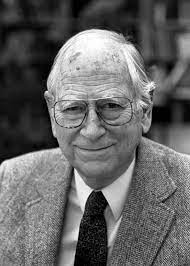 رابرت دال
علاوه بر پیشرفت اقتصادی و اجتماعی، برابری در بهره مندی از مواهب طبیعی و اقتصادی نیز لازمه تحقق پلی آرشی است و از آن جا که جوامع کشاورزی غالبا مستعد نابرابر های تمرکز یابند هستند، امکان تحقق پلی آرشی در آن ها کمتر است (دال، 1364، 115)
امکان تحقق پلی آرشی
مدل نظری تحقیق
مدل نظری این تحقیق تلفیقی از آرا و نظریاتی است که در بخش چارچوب نظری مطرح شد . در مورد نظریه هایی که تحت عنوان مکتب نوسازی آمده است متغیرهایی که معمولا در  غالب این مباحث  به عنوان عوامل نوسازی جامعه سنتی مطرح شده اند در تحقیق  حاضر به عنوان عوامل اجتماعی موثر بر مشارکت سیاسی مورد بررسی واقع شده است.  این عوامل، عبارتند از : وضعیت اقتصادی، شغل، تحصیلات، ارتباط با شهر، استفاده از رسانه های گروهی، نوع روستا.
از طرف دیگر دو متغیر احساس بی قدرتی و اعتماد به دولت به عنوان متغیرهای واسط در مدل نظری تحقیق مورد استفاده قرار گرفته اند. بر این اساس انتظار می رفت که گروه هایی از روستاییان که بیشتر از مواهب توسعه و نوسازی بهره مندند. احساس بی قدرتی کم تر و اعتماد بیشتری به دولت برای شرکت در امور سیاسی و اجتماعی پیدا کنند. احساس بی قدرتی  و اعتماد می تواند توجیه کننده نقش گسترده تر گروه های جدید روستاییان در حیات سیاسی و اجتماعی باشد. به عبارت دیگر جریان توسعه و نوسازی در روستا ها سبب می شود که احساس توانمندی و اعتماد به دولت در میان روستاییان تقویت شود و از این طریق زمینه روانی برای مشارکت سیاسی بیشتر فراهم شود.
دو متغیر
اهداف تحقیق
بر اساس آنچه در مبانی و چارچوب نظری گفته شد، اهداف تحقیق عبارتند از:
1- بررسی رابطه برخی عوامل اجتماعی مطرح در نظریات نوسازی مانند وضعیت اقتصادی، نوع شغل، تحصیلات و سواد، استفاده از سوایل ارتباط جمعی، رابطه با شهر و شهرنشینی با میزان و نوع مشارکت سیاسی
2- بررسی رابطه برخی عوامل روان شناختی با میزان و نوع مشارکت سیاسی این عوامل عبارتند از: احساس بیقدرتی و اعتماد به دولت
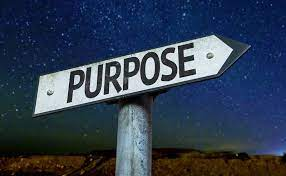 فرضیات تحقیق
فرضیات تحقیق بر  اساس چارچوب نظری و اهداف عبارتند از: 
1- به نظر می رسد بین میزان سن افراد و میزان مشارکت سیاسی افزوده می شود (با استفاده از تحقیقات لیپست)
2- به نظر می رسد بین  نوع شغل و میزان مشارکت سیاسی روستاییان رابطه وجود دارد به این نحو که مشاغل جدید در بخش های صنعتی  و شهری با مشارکت بیشتری نسبت به مشاغل سنتی کشاورزی همراه است(با استفاده از نظریات لرنر، اینکلس و اسمیت و لیپست)
3- به نظر می رسد بین وضعیت اقتصادی و میزان مشارکت سیاسی  رابطه وجود دارد به این صورت که با ارتقا  موقعیت اقتصادی میزان مشارکت سیاسی روستاییان بیش تر می شود (با استفاده از نظریات لیپست)
4- به نظر می رسد بین میزان تحصیلات سوادآموزی با میزان مشارکت سیاسی رابطه وجود دارد.  به این صورت که با افزایش میزان تحصیلات مشارکت سیاسی افراد بیشتر می شود (با استفاده از نظریات لرنر، اینکلس، لیپست)
5- به نظر می رسد بین میزان استفاده از رسانه های گروهی (مانند رادیو، تلویزیون، مجله و روزنامه) با مشارکت سیاسی روستاییان رابطه وجود دارد به این نحو که با افزایش میزان استفاده از رسانه های گروهی میزان مشارکت سیاسی افزایش می یابد با استفاده از تحقیقات لرنر، لیپست، هانتیگتن)
6- به نظر می رسد بین میزان ارتباط با شهر و شهرنشینی و میزان مشارکت سیاسی ارتباط وجود دارد و با افزایش ارتباط با شهر میزان مشارکت سیاسی بیشتر می شود(با استفاده از نظریات لرنر، اینکلس، اسمیت، هانتینگتن)
7- به نظر می رسد بین نوع روستا ها از نظر میزان توسعه یافتگی با میزان مشارکت سیاسی رابطه وجود دارد به این صورت که ساکنان روستاهای توسعه یافته تر، از مشارکت سیاسی بیشتری بهره مندند تا روستاهای کمتر توسعه یافته (با استفاده از نظریات مطرح در مکتب نوسازی)
8- به نظر می رسد بین میزان احساس بی قدرتی و مشارکت سیاسی رابطه وجود دارد به این صورت که هر چه احساس بی قدرتی بیشتر باشد مشارکت سیاسی کم تر است (با استفاده از مطالعات سیمن، لوین و اولسن)
9- به نظر می رسد که میزان اعتماد به دولت با مشارکت سیاسی رابطه وجود دارد به این صورت که با افزایش اعتماد به دولت مشارکت سیاسی روستاییان افزایش می یابد(با استفاده از نظریات الموند  و وربا، کلمن و پاتنام)
شایان ذکر است هر  یک از فرضیات فوق نسبت به دو بعد مشارکت سیاسی که عبارتند از مشارکت سیاسی، رسمی و غیر رسمی  سنجیده شد)
روش تحقیق
روش تحقیق مورد استفاده در این بررسی روش پیمایشی است: روش پیمایشی از روش های تحقیق کمی در علوم اجتماعی به شمار می رود و در مقابل روش های کیفی قرار می گیرد. در روش تحقیق پیمایشی میزان تعمیم پذیری نتایج تحقیق کنترل محقق روی رویداد های اجتماعی و نقش پژوهشگر در گردآوری اطلاعات بیش از روش های کیفی است.
میزان تعمیم پذیری نتایج
روش و تکنیک مورد استفاده برای گردآوری تهیه پرسشنامه بود که پس از تدوین بر اساس متغیرهای مورد نظر نسبت به توزیع آنها در جامعه اماری اقدام شد. علاوه بر این از آن جا که برخی از افراد جامعه مورد مطالعه کسانی تشکیل می دادند که سواد خواندن و نوشتن نداشتند، تکمیل پرسشنامه در مورد آن ها با مصاحبه انجام گرفت و موارد دیگر تکمیل پرسشنامه بر عهده خود افراد گذاشته شد. به منظور دقت در تکمیل آنها و توضیحات لازم ارائه گردید. علاوه بر این در هنگام جمع آوری پرسشنامه ها مجددا کنترل لازم به عمل آمد
جامعه آماری
جامعه آماری شامل کلیه سرپرستان خانوارهای روستایی است که دو سه روستای چاه کوتاه، آبطویل و تل اشکی سکونت دارد. این روستاها در دهستان حومه شهرستان بوشهر واقع شده اند و دارای قدمت زیاد بوده و اهالی آن ها در مبارزات ضد استعماری اوایل قرن بیستم در جنوب ایران نقش داشته اند. علت مطالعه این روستا ها آشنایی نگارنده با آنها بود. 
در انتخاب پاسخ گویان از شیوه نمونه گیری چند مرحله ای استفاده شد. به این صورت که در ابتدا روستاهای دهستان حومه را بر اساس دو ملاک میزان جمعیت و دوری و نزدیکی به شهر به دسته تقسیم شدند. سپس از میان هر گروه روستایی که معرف باشد به طور تصادفی انتخاب شد.
پس از تغییر روستا ها از میان مجموع سرپرستان خانوارهای روستایی ساکن در سه روستا با استفاده از فرمول کوکران حجم نمونه تعیین گردید. حجم نمونه بدست آمده (250 مورد) متناسب با جمعیت خانوار های ساکن در هر روستا توزیع شد. در این میان روستای چاه کوتاه 120 نمونه ، روستای آب طویل 83 نمونه و روستای تل اشکی 27 نمونه را به خود اختصاص دادند. پس از تعیین حجم نمونه از هر روستا برای تعیین پاسخ گویان از نمونه گیری تصادفی ساده استفاده شد.
تعاریف نظری و عملیاتیمشارکت سیاسی
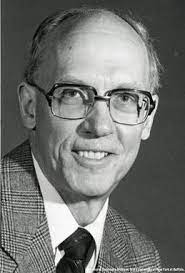 مایکل راش (M.Rush) در کتاب جامعه و سیاست مشارکت سیاسی را درگیر شدن فرد در سطوح مختلف فعالیت در نظام سیاسی از عدم درگیری تا داشتن مقام سیاسی رسمی می ماند و بر این اساس سطوح مختلف مشارکت را ذکر کند (راش، 1377، 123)
لستر میل براث (Lester Milbrath) مشارکت سیاسی را مجموعه ای از فعالیت و اعمال شهروندان برای اعمال نفوذ بر حکومت و حمایت از نظام سیاسی می دانند. در این تعریف حیطه عمل مردم در امر مشارکت سیاسی شامل اعمال فشار، رقابت و تاثیرگذاری از یک سو و حمایت و پشتیبانی از سوی دیگر است (چابکی، 1381، 110)
لستر میل براث
هانتینگتن (Huntington) از صاحب نظران معروف علم سیاست مشارکت سیاسی را به معنی فعالیت شهروندان خصوصی به منظور تاثیر نهادن بر فرایند تصمیم گیری دولت می داند به نظر او اشکال مشارکت سیاسی عبارتند از: فعالیت در انتخابات، اعمال نفوذ، فعالیت سازمانی و عضویت در گروه ها و نقوذ احزاب، ایجاد رابطه فردی با مقامات قدرتمند، خشونت و استفاده از زور برای تاثیر گذاشتن بر تصمیمات دولت (هانتینگتون، 1370، 51)
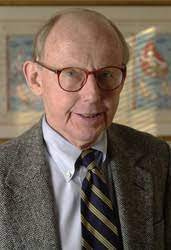 هانتینگتن
تعریف دیگر از مایرون واینر (M.Weiner) است. وی مشارکت سیاسی را عبارت از هر عمل داوطلبانه، موفق یا ناموفق سازمان یافته یا بدون سازمان، دوره ای یا مستمر، شامل روش های مشروع یا نامشروع برای تاثیر بر انتخاب رهبران و سیاست ها و اداره امور عمومی در هر سطحی از حکومت محلی یا ملی می داند(واینر و هانتینگتن، 1379، 140)
برداشت واینرو و هانتیگتن از مشارکت سیاسی دایره شمول آن را به  هر گونه فعالیت قانونی و غیر قانونی، مسالمت آمیز یا غیر مسالمت آمیز در تمام سطوح اداره ملی و محلی یک جامعه تسری می دهد. در حالی که لستر میل براث اعتراضات را شکل الحاقی  و غیر عادی مشارکت می داند و ان را از تعریف مشارکت سیاسی کنار می گذارد (چابکی، 1381، 111)
نکته ای دیگر که درباره مفهوم مشارکت سیاسی می توان گفت این است که مشارکت سیاسی بر اساس تعاریف ارایه شده معنایی عام تر از صرف مشارکت به معنای همکاری و عمل مشترک گروهی دارد و هر گونه فعالیت به منظور تاثیر گذاری بر نظام سیاسی و تعیین سیاست های عمومی را شامل می شود.
نظام سیاسی و تعیین سیاست های عمومی
همچنین با توجه به تعاریف ذکر شده مشارکت سیاسی انواع و سطوح مختلفی دارد و این امر تحت تاثیر شرایط اجتماعی، اقتصادی، سیاسی، باورهای مذهبی و پیشینه تاریخی قرار می گیرد...مشارکت می تواند مسالمت آمیز یا غیر مسالمت آمیز، مستقیم یا غیر مستقیم، در سطح توده یا نخبگان رسمی یا غیر رسمیف خودجوش یا برانگیخته باشد.
تعریف مورد استفاده در تحقیق حاضر در چارچوب تعریف لستر میل براث قرار می گیرد بنابراین اشکال خشونت آمیز، مشارکت خارج از دایره بحث است. همچنین به منظور افزایش دقت و صحت مطالعه و با توجه به شرایط جامعه ایران مشارکت در دو سطح رسمی و غیر رسمی تقسیم شد.
1) مشارکت سیاسی رسمی
هر گونه عمل داوطلبانه ای است که اعضای جامعه به منظور حمایت از نظام سیاسی  و تاثیر گذاری بر ان در چارچوب های مشخص و تعیین شده که به طور رسمی و برنامه ریزی شده توسط سازمان ها و نهاد های رسمی کشور صورت می گیرد انجام می دهند. در این زمینه شرکت در انتخابات مختلف ، تظاهرات و راهپیمایی ها را از موارد مشارکت سیاسی رسمی می توان نام برد. سنجش این نحوه مشارکت به وسیله شاخص های ذیل است که در قالب یک طیف به پاسخ گو ارائه شده است.
2) مشارکت سیاسی غیر رسمی
هر گونه عمل داوطلبانه ای است که اعضای جامعه به منظور حمایت یا تاثیرگذاری بر نظام و جریانات سیاسی و در خارج از چارچوب های تعیین شده و رسمی توسط سازمان ها و ناد های رسمی کشور انجام می دهند. این نحوه مشارکت  شامل هر گونه فعالیت سیاسی می شود که در کنش متقابل بین افراد و در رابطه آن ها با حکومت انجام می شود و ساخت و شکل از پیش تعیین شده و برنامه ریزی شده ندارد.
برای سنجش این بعد از مشارکت از سنجه های زیر استفاده شد:
احساس بی قدرتی
مفهوم بی قدرتی به عنوان یکی از عناصر تشکیل دهنده از خودبیگانگی در تحقیقات سیمن، لوین، و دوایت دین مورد استفاده قرار گرفته است. این دسته از نظریات توانایی افراد در وارد شدن به سیاست را موضوع تحلیل قرار داده اند ریشه این نظریات نزد جامعه شناسان کلاسیک مانند مارکس می توان یافت.
از نظر لوین احساس بی قدرتی سیاسی اعتقاد فرد به این است که عمل او تاثیری بر تعیین سیر وقایع سیاسی ندارد. در این حالت فرد بر این باور رسیده است که جامعه به وسیله گروه کوچکی از افراد قدرتمند اداره می شود که صرف نظر از هر نوع فعالیت یا عمل او همچنان قدرت خود را حفظ می کند فرد در چنین حالتی کل فرایند سیاسی را توطئه ای مخفیانه که هدف آنها بهره برداری از مردم و بازی کردن با آن ها است می داند (محسنی تبریزی، 1375، 89)
احساس بی قدرتی سیاسی
به نظر سیمن بی قدرتی نوعی بیگانگی است که در آن فرد احساس می کند در وضعیت های اجتماعی  که در ان ها کنش متقابل دارد نمی تواند تاثیر بگذارد و از قدرت کافی برای مهار پی امد رویداد های سیاسی و اقتصادی برخوردار نیست. 
برای سنجش میزان بی قدرتی سیاسی از گویه های زیر که به طریق طیف لیکرت تنظیم یافته استفاده می شود.
اعتماد به  دولت
اعتماد به دولت یکی از اشکال اعتماد اجتماعی است. به تعبیر کلمن اعتماد تسهیل کننده مبادلات در فضای اجتماعی است و هزینه مشارکت و مبادلات اجتماعی را به حداقل می رساند و برای حل مسائل مربوط به نظم اجتماعی نقش تعیین کننده ای دارد(گلمن، 1377، 297) اعتماد اجتماعی دلالت بر انتظار ها و تعهدهای اکتسابی و تایید شده به لحاظ اجتماعی که افراد نسب به یکدیگر و نسبت به سازمان ها و نهاد های مربوط به زندگی اجتماعی شان دارند و قرین با روابط متقابل یافته است(ازکیا، 1380، ص 9)
اعتماد در مقله های مختلف از جمله اعتیاد افراد به یکدیگر ، اعتماد افراد به دولت، اعتماد افراد به سازمان ها واقع می شود. آنچه در مبحث حاضر به آن پرداخته می شود. اعتماد به دولت است که بیشتر مرتبط با مشارکت سیاسی است برای سنجش اعتماد به دولت  از گویه های زیر استفاده شده است.
به نظر شما مسئولان دولتی تا چه حد دارای ویژگی ها و رفتارهای زیر هستند؟
اعتماد به دولت
اعتماد به دولت یکی از اشکال اعتماد اجتماعی است. به تعبیر کلمن اعتماد تسهیل کننده مبادلات در فضای اجتماعی است و هزینه مذاکرات و مبادلات اجتماعی را به حداقل می رساند و برای حل مسائل مربوط به نظم اجتماعی نقش تعیین کننده ای دارد(کلمن، 1377، 297)
نظم اجتماعی
اعتماد اجتماعی دلالت بر انتظارها و تعهد هی اکتسابی و تایید شده به لحاظ اجتماعی که افراد نسبت به یکدیگر و نسبت به سازمان ها و نهاد های مربوط به زندگی اجتماعی شان دارند و قرین با ورابط متقابل تعمیم یافته است (ازکیا، 1380، ص 9)
اعتماد در مقوله های مختلف از جمله اعتماد افراد به یکدیگر، اعتماد افراد به دولت، اعتماد افراد به سازمان ها واقع می شود. آنچه در مبحث حاضر به آن پرداخته می شود. اعتماد به دولت است که بیشتر مرتبط با مشارکت سیاسی است. برای سنجش اعتماد به دولت از گویه های زیر استفاده شده است:
به نظر شما مسئولان دولتی تا چه حد دارای ویژگی ها و رفتارهای زیر هستند؟
نتایج تحقیق
پس از استخراج داده ها با استفاده از نرم افزار Spss نتایج زیر به دست امد: 
1- فرضیه مبتنی بر وجود رابطه بین سنئ  و مشارکت سیاسی رسمی تایید شد. به این صورت که با افزایش سن مشارکت سیاسی افزایش یافت. سطح معنی داری در آزمون کی دو 0/034 و در ضریب همبستگی کندل 0/172 است اما در مورد مشارکت سیاسی غیر رسمی فرضیه تحلیل مورد تایید قرار نگرفت. 
این نتیجه می تواند تایید کننده نظریات و تحقیقاتی بادش که بین موقعیت اجتماعی و مشارکت سیاسی رابطه برقرار نموده اند. از جمله نظریه لیپست. طبق این تحقیقات کسانی که دارای موقعیت اجتماعی برتری در جامعه هستند مشارکت سیاسی و اجتماعی بیشتری دارند.
در جامعه ایران و به خصوص جامعه روستایی که سنت ها اهمیت بیشتری دارند سن یکی از موارد مشخص کننده موقعیت در پایگاه اجتماعی است و از افراد مسن در انتظار می رود که حضوری موثرتری در عرصه های سیاسی و اجتماعی داشته باشند.
علاوه بر این به نظر می رسد ارزش ها و علایق سیاسی و ایدئولوژیکی نیز در ارتباط مشارکت سیای رسمی با متغیر سن بی تاثیر نباشد. به این صورت که گروه های سنی بالاتر به دلیل جامه پذیری در محیطی سنتی تر  و متفاوت با دوره های کنونی و در نتیجه برخورداری بیشتز از ارزش های سنتی نظام سیاسی از جمله دینداری تعهد و تبعیت استقبال بیشتری از مشارکت در انتخابات و حضور در تحقیقات رسمی (که به نوعی بیان گر مقبولیت نظام سیاسی می تواند باشد) دارند.
برخورداری بیشتز از ارزش های سنتی نظام سیاسی
2- رابطه وضعتی اقتصادی با هر دو بعد مشارکت سیاسی اثبات شد و در این میان بیشتری میزان مشارکت سیاسی از آن وضعیت اقتصادی متوسط بود. در زمینه مشارکت سیاسی رسمی سطح معنی داری در آزمون کی دو 0/015  و در آزمون کندال 0/912 و در مزینه مشارکت سیاسی غیر رسمی به ترتیب 0/044  و 0/100بدست آمد. عدم تایید آن در ضریب همبستگی کندال نشان دهنده این است که رابطه بین دو متغیر خطی و مستقیم نیست و با افزایش رفاه اقتصادی مشارکت سیاسی هم پیوسته افزایش نیافته است.
با این وجود این نتایج نظریات مطرح در مکتب نوسازی مبنی بر تاثیر ارتقای وضعیت اقتصادی بر مشارکت سیاسی را تا حدودی مورد تایید قرار می دهد. بر این اساس جریان نوسازی منجر به تقویت توانایی اقتصادی گروه های اجتماعی در جامعه شده  و زمینه تحرک روانی و مشارکت هر چه بیش تر آن ها در امور سیاسی را فراهم می کنند. و در این میان روستاییانی که دارای وضعیت اقتصادی متوسطی بودند نقش بیشتری داشتند.
شرکت بیشتر افراد با رتبه اقتصادی متوسط در فعالیت های سیاسی همچنین می تواند ناشی از حساسیت و اهمیت بیشتر مسایل سیاسی برای موقعیت اجتماعی و اقتصادی آنها نسبت بهدیگر رتبه ها باشد و  در حالی که صاحبان موقعیت اقتصادی بالا بهتر می توانند خود را بر نوسانات سیاسی و تاثیر آن بر وضعیت خود برهانند و افراد رتبه های پایین اقتصادی نیز کمتر امیدی به تغییر اوضاع خود بر اثر رویداد های سیاسی دارند کسانی که از موقعیت اقتصادی متوسط برخوردارند حساسیت بیشتری نسبت به تاثیر مسائل سیاسی بر زندگی خود دارند. زیرا تصمیمات سیاسی تاثیر بیشتری بر موقعیت آن ها دارد. بنابراین سخن لیپست که یکی از علل مشارکت بیش تر در امور سیاسی را ناشی از تصور تاثیرپذیری علایق و منافع گروه از سیاست های دولت می داند صحبت پیدا می کند.
تصور تاثیرپذیری علایق و منافع گروه از سیاست های دولت
3- فرضیه تحقیق در خصوص ارتباط سطح تحصیلات با مشارکت سیاسی رسمی در آزمون کی دو با سطح منی داری 0/007 تایید شد اما سطح معنی داری در ضریب همبستگی کندال رقم 0/08 است لذا به موازات افزایش سطح تحصیلات مشارکت سیاسی رسمی افزایش نیافته است داهد ها حاکی است که گروه های تحصیلی ابتدایی و کسانی که صرفا دارای سواد خواندن و نوشتن بودند بیشترین میزان مشارکت سیاسی رسمی داشتند پس از آنها به ترتیب گروه تحصیلی راهنمایی و گروه تحصیلی بی سواد و گروه تحصیلی متوسط به بالا قرار داشت. بنابراین گروه تحصیلی بالا کمترین میزان مشارکت سیاسی رسمی داشتند.
مشارکت سیاسی رسمی
در مورد مشارکت سیاسی غیر رسمی فرضیه تحقیق در هر دو آزمون کی دو با سطح معنی داری 0/00 و کندال با سطح معنی داری 0/007 به اثبات رسید و به موازات افزایش سطح تحصیلات مشارکت سیاسی غیر رسمی افزایش نشان می دهد. در مجموع چارچوب نظری تحقیق تایید شد در توضیح تفاوت مشارکت سیاسی رسمی و غیر رسمی در زمینه تحصیلات می توان گفت که گروه های تحصیلی بالاتر به دلیل برخورداری از اطلاعات بیشتر و اعتماد به نفس بالاتر قادرند مشارکت سیاسی متنوع تری را پی ریزی کنند.  از این رو مشارکت سیاسی غیر رسمی بیشتری دارند. در حالی که مشارکت رسمی که در  قالب مشخصی است برای مشارکت گروه های تحصیلی پایین تر راحت بوده و مستلزم درگیری ذهنی کم تری است  و پس آن فرد ملزم به پیگیری نیست.
4- نتایج پژوهش نشان می دهد که با افزایش استفاده از رسانه ها مشارکت سیاسی غیر رسمی افزایش می یابد. سطح معنی داری در کی دو و کندال 0/00 و مقدار ضریب همبستگی کندال 0/284 به دست آمد که نشان دهنده همبستگی مستقیم و مثبت بین دو متغیر است. اما در زمینه مشارکت سیاسی رسمی فرضیه تحقیق به اثبات نرسید. بنابراین نظریات مطرح در مکتب نوسازی از جمله نظریه لرنر تنها در خصوص مشارکت سیاسی غیر رسمی تایید می شود. به نظر می رسد نوع مشارکت سیاسی غیر رسمی که در برگیرنده شاخص هایی مانند جست و جوی اخبار سیاسی، بحث و  تبادل نظر است مستلزم بهره گیری بیشتر از رسانه های گروهی است
5- در زمینه رابطه دو متغیر ارتباط با شهر  و مشارکت سیاسی رسمی فرضیه تحقیق در آزمون کی دو با سطح معنی داری 0/000 تایید شد اما در ضریب همبستگی کندال با سطح معنی داری 0/109 به اثبات نرسید که نشان می دهد رابطه بین دو متغیر خطی و مستقیم  نیست. داده ها حاکی است که سطح موسط ارتباط با شهر دارای بیشترین میزان مشارکت سیاسی رسمی بوده و پس از آن به ترتیب سطوح بالا و پایین قرار داشت. اما در مورد مشارکت سیاسی غیر رسمی بوده و پس از آن به ترتیب سطوح بالا و پایین قرار داشت.
اما در مورد مشارکت سیسای غیر رسمی سطح معنی داری در آزمون کی دو 0/007 و در ضریب همبستگی کندال 0/00 با مقدار 0/226به دست آمد که نشان می دهد هر چه ارتباط با شهر بیشتر بوده مشارکت سیاسی غیر رسمی هم بیشتر شده است. در نتیه نظریات مطرح در مکتب نوسازی در زمینه تاثیر ارتباط با شهر در افزایش مشارکت سیاسی غیر رسمی تایید می شود اما تاثیر آنها در زمینه مشارکت سیاسی رسمی محدود است
6- در خصوص احساس بی قدرت این نتیجه حاصل شد که با افزایش این عامل مشارکت سیاسی به طور رسمی و غیر رسمی کاهش می یابد. این رابطه در آزمون کی دو و ضریب همبستگی کندال با سطح معنی داری کمتر از 0/05 تایید شد بنابراین نظر سیمن، لوین و دیگران مبنی بر تاثیر منفی احساس بی قدرتی به عنوان یکی از شاخص های احساس بیگانگی بر مشارکت سیاسی به اثبات رسید.
احساس بی قدرتی
در فرضیه تحقیق در زمینه رابطه اعتماد به دولت و مشارکت سیاسی رسمی تایید شد . سطح معنی داری در آزمون کی دو 0/00 و مقدارکندال 0/417 است که نشان می دهد با افزایش اعتماد به دولت، مشارکت سیاسی رسمی افزایش یافته است. اما در زمینه مشارکت سیاس غیر رسمی رابطه معنی داری به دست نیامد. این موضوع نشان می دهد که مشارکت رسمی به این دلیل از  طریق مراجع رسمی انجام می شود تا حد زیادی متاثر از نقش نظام سیاسی در جلب اعتماد گروه های روستایی اس که زمینه های سیاسی و فرهنگی مشارکت را سبب می شود.
مراجع رسمی
تجزیه و تحلیل مجموع فرضیات
به منظور سنجش تاثیر مجموع متغیرها به متغیر مشارکت سیاسی و در نهایت اثبات یا رد مدل نظری تحقیق از رگرسیون چند متغیر و تحلیل مسیر استفاده شد، در این مرحله هدف، سنجش تاثیر مجموع متغیرها در ارتباط با یکدیگر و تجزیه و تحلیل در ارتباط با مجموع فرضیات بود و دانستن این مطلب که متغیرهای مورد سنجش مجموعا تا چه اندازه ای تغییرات متغیر وابسته را توضیح می دهند و در نهایت با بیان رابطه بین آنها مدل نظری تحقیق مورد ارزیابی قرار گیرد. از آن جا که رگرسیون در مورد داده های فاصله ای یا نسبی کاربرد دارد و برخی متغیرهای مورد سنجش مانند نوع روستا و شغل در سطح اسمی است در این موراد کدهای 0 و 1 درSPSS استفاده گردید. در این جا نیز رگرسیون چند متغیره در مورد هر یک از دو متغیر وابسته (مشارکت سیاسی رسمی و غیر رسمی) به طور جداگانه محاسبه شد.
نتایج این اندازه گیری نشان می دهد که  متغیرهای مستقل تحقیق در مجمع 54 درصد تغییرات متغیر وابسته (مشارکت سیاسی رسمی) را تبیین می کنند در حالی که این میزان در مورد مشارکت سیاسی غیر رسمی 39 درصد است. در مدل های تحلیلی زیر که بر اساس ضرایب بتا ترسیم شده است میزان نقش و تاثیر هر یک از متغیرهای مستقل بر متغیرهای وابسته نشان داده شده است. در اینجا مواردی که سطح معناداری آن ها بالاتر 0/05 بود کنار گذاشته شد و در نهایت برای ارزیابی صحت و چگونگی مدل نظری تحقیق از تکنیک تحلیل مسیر استفاده شد:
تکنیک تحلیل مسیر
مقایسه مدل های به دست آمده نشان می دهد که مدل مشارکت سیسای غیر رسمی بیشتر گویای مطالب ارائه شده در نظریه نوسازی است. زیرا در این نوع مشارکت تحصیلات استفاده از رسانه ها و ارتباط با شهر رابطه مثبتی با مشارکت داشته و در اثر افزایش سطح آنها مشارکت سیاسی به طور مستقیم و غیر مستقیم از طریق متغیرهای واسط افزایش یافته است. در حالی که در مدل مشارکت رسمی دو متغیر اخیر نقش نداشته و متغیر تحصیلات نیز رابطه منفی داشته است.
همچنین متغیر شغل و نوع روستا تاثیر منفی بر مشارکت سیاسی رسمی داشته است. به این صورت که مشاغل غیر کشاورزی نسبت به مشاغل کشاورزی، روستاهای پرجمعیت تر و نزدیکتر به شهر نسبت به دیگر روستاها مشارکت سیاسی کم تری داشته اند.
اعتماد به دولت و احساس بی قدرتی در مورد مشارکت سیاسی رسمی نقش بیشتری نسبت به مشارکت سیاسی غیر رسمی داشته اند. در این میان اعتماد به دولت با ضریب 0/69 بیشترین تاثیر را بر مشارکت سیاسی رسمی داشته است در حالی که در مورد مشارکت سیاسی غیر رسمی این مقدار 0/33 است این امر بیانگر آن است که مشارکت سیاسی رسمی که در قالب انتخابات و شرکت در تجمعات رسمی صورت می گیرد تا حد زیدی متاثر از عوامل محیطی و ایدئولوژیکی است تا این که صرفا قابلیت های فردی در آن نقش داشته باشد.
نتیجه گیری
مطالعه مشارکت سیاسی در روستا ها از اهمیت در خور توجهی برخوردار است. زیرا جامعه روستایی در کشورهای در حال توسعه در نظریه های مکتب نوسازی به عنوان نمونه یا جامعه سنی مطرح است که باید تحول پیدا کند. مشارکت سیاسی به عنوان یکی از معیارهای توسعه نیافتگی علاوه بر این که متاثر از دیگر ابعاد اقتصادی و اجتماعی توسعه است، به دلیل ماهیت و ارتباطی که با سخت سیاسی جامعه پیدا می کند، تحت تاثیر عوامل محیطی و طرز تلقی از نظام سیاسی هم قرار می گیرد. نتایج تحقیق نشان می دهد که نیز جنب رسمی و غیر رسمی مشارکت سیاسی در جلب مشارکت روستاییان تفاوت وجود دارد و لذا باید در مطالعه این بعد از مشارکت به سطوح و انواع مشارکت توجه نمود.
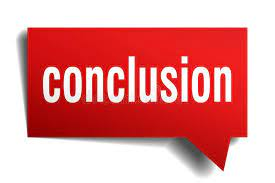 از میان عوامل که بر اساس نظریه های مطرح در مکتب نوسازی به عنوان عوامل اجتماعی مطرح شده اند هفت عامل نوع روستا، سن، وضعیت اقتصادی، شغل، سطح تحصیلات، ارتباط با شهر، و استفاده از رسانه های گروهی مورد بررسی قرار گرفته اند. همچنین دو عامل احساس بی قدرتی و اعتماد به دولت به عنوان متغیرهای واسط بررسی شده اند. در مجموع می توان گفت که بین انواع مشارکت سیاسی (رسمی و غیر رسمی) در خصوص متغیرهای مورد مطالعه فاوت قابل ملاحظه ای وجود دارد.
احساس بی قدرتی و اعتماد به دولت : به عنوان متغیرهای واسط
برای مثال با افزایش سطح تحصیلات، ارتباط با شهر، و استفاده از رسانه های گروهی، مشارکت سیاسی غیر رسمی پیوسته افزایش یافته است، در حالی تاثیر این عوامل بر مشارکت سیاسی رسمی محدود و تنها در سطح ارتباط متوسط با شهر  و تحصیلات ابتدایی افزایش داشته و پس از آن رو به کاهش بوده است. از طرف دیگر بر خلاف مشارکت سیاسی رسمی، سطح اعتماد به دولت با مشارکت سیاسی رسمی دارای همبستگی است. لذا می توان نتیجه گرفت که این نوع  مشارکت تا حدود زیادی متاثر  از طرز تلقی از نظام سیاسی است و عوامل سیاسی و ایدئولوژیکی بر آن نقش زیادی دارند.
سرانجام اینکه با استفاده از رگرسیون چند متغیره و تحللی مسیر مدل و چارچوب نظری تحقیق مورد ارزیابی قرار گرفت نتیجه این که در اثر ارتقای شاخص های اجتماعی مورد بحث که بیش ترین میزان آن در زمینه ارتباط با شهر است مشارکت سیاسی غیر رسمی افزایش یافته است اما در زمینه مشارکت سیاسی رسمی به جز در زمینه متغیرهای اعتماد به دولت  و میزان سن سبب کاهش مشارکت شده اند بنابراین در مجموع چارچوب نظری تحقیق در مورد مشارکت سیاسی غیر رسمی تایید شد اما در مورد مشارکت سیاسی رسمی اثبات نرسید.